Figure 1. Design of targeted self-assembling siRNA nanoplex and activity in vitro. (A) Schematic structure of the ...
Nucleic Acids Res, Volume 32, Issue 19, 1 October 2004, Page e149, https://doi.org/10.1093/nar/gnh140
The content of this slide may be subject to copyright: please see the slide notes for details.
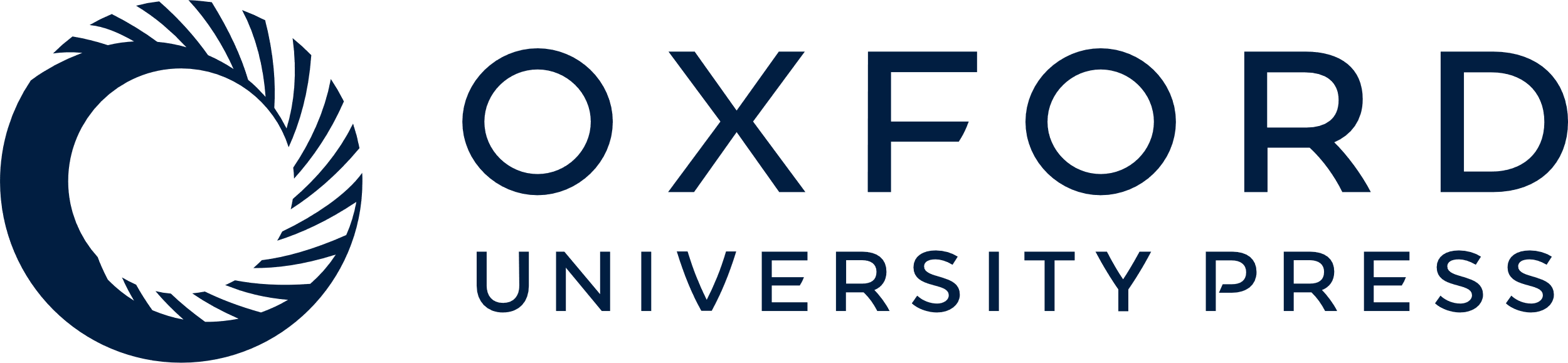 [Speaker Notes: Figure 1. Design of targeted self-assembling siRNA nanoplex and activity in vitro. (A) Schematic structure of the targeted self-assembling nanoplex. Electrostatic interactions between negatively charged siRNA and cationic polymer result in the formation of a complex (speckled particle) that is protected by exposed steric polymer strands (wavy lines), and which gains target selectivity through a targeting ligand moiety coupled to the distal end of the steric polymer (diamonds). (B) Schematic structure of the RPP-polymer. The polymer is designed with the three functional domains needed to obtain the targeted self-assembling nanoplex as described in (A). Branched PEI with a molecular weight of ∼25 kDa (∼581 monomer units) is used as the cationic complexing polymer and contains on average 25% primary, 50% secondary and 25% tertiary amines. Approximately 7% of the amines are modified with PEG with an average molecular weight of 3.4 kDa (80 monomer units). The PEG is conjugated to a folded RGD peptide containing a disulfide bridge between two cysteine residues, a ligand for integrins.


Unless provided in the caption above, the following copyright applies to the content of this slide: Nucleic Acids Research, Vol. 32 No. 19 © Oxford University Press 2004; all rights reserved]